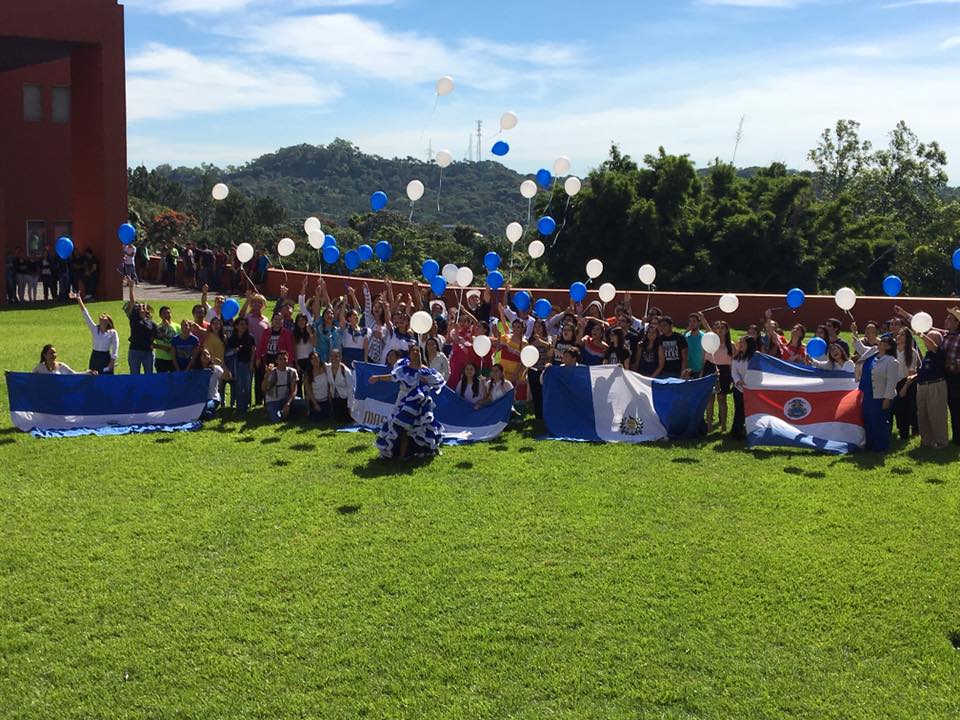 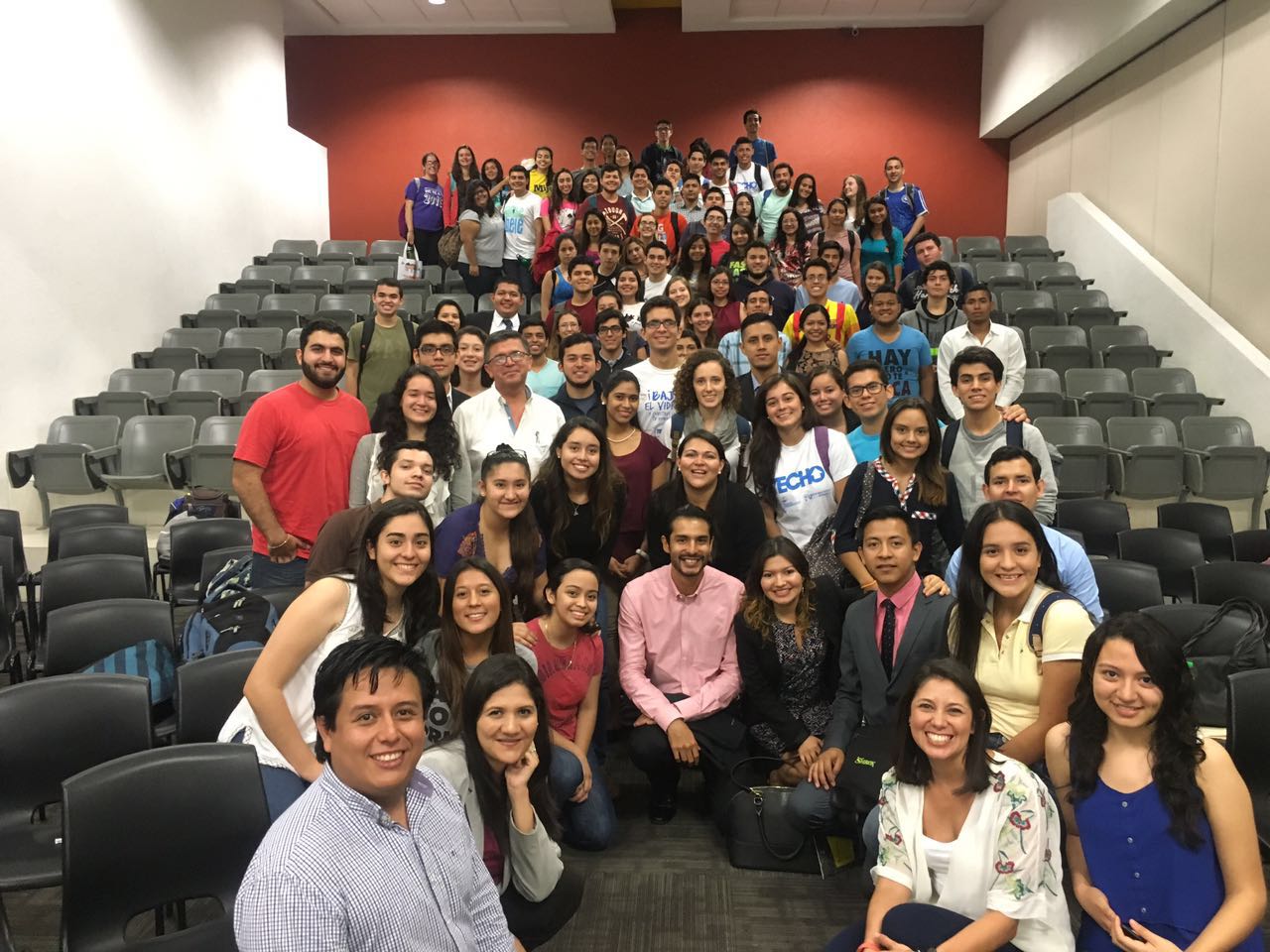 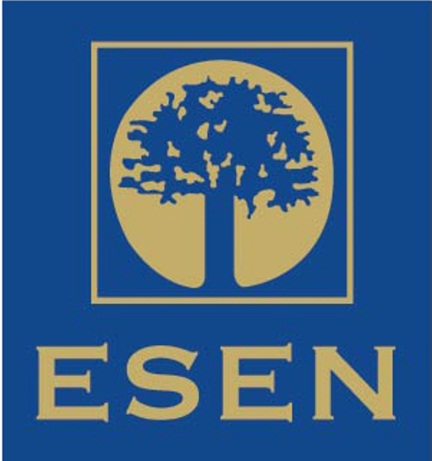 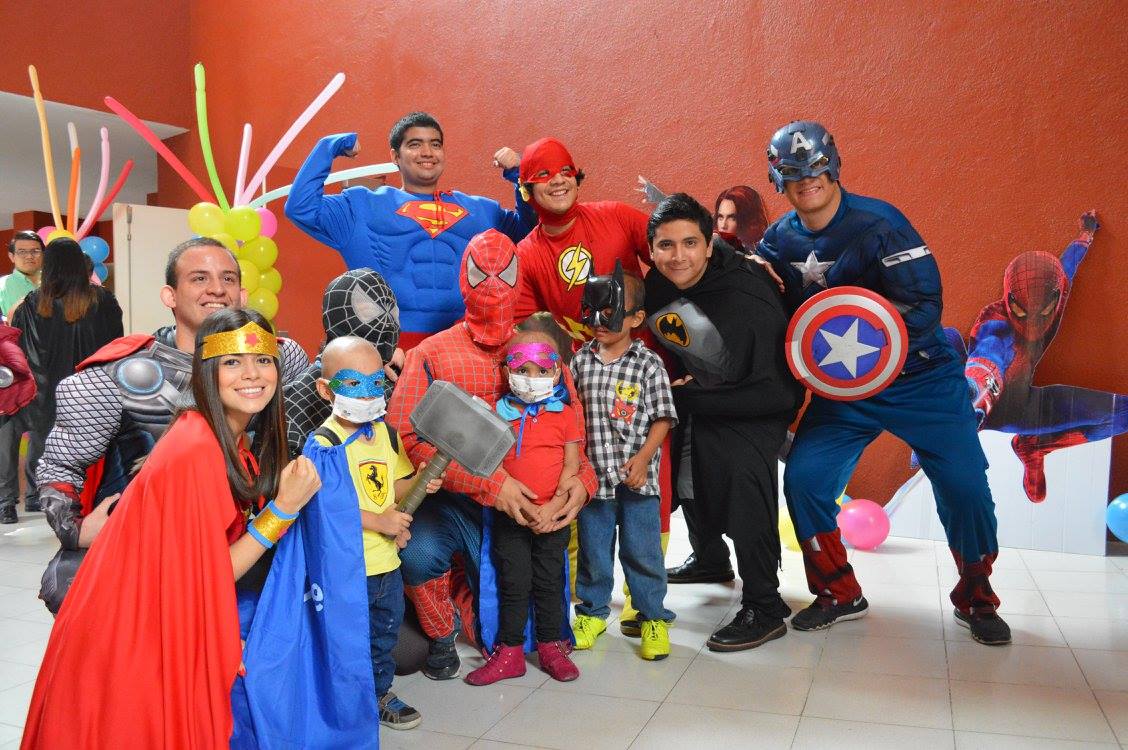 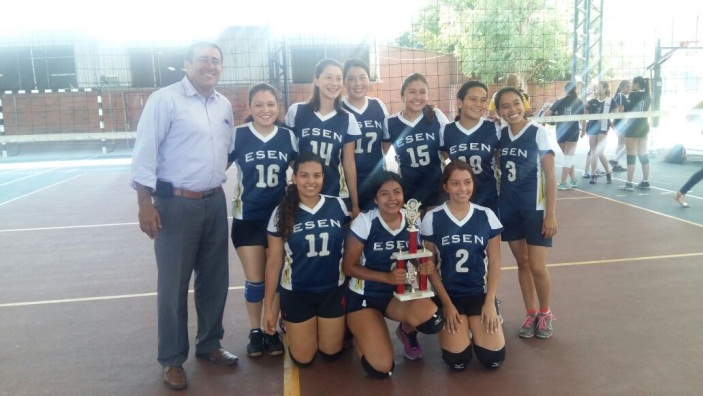 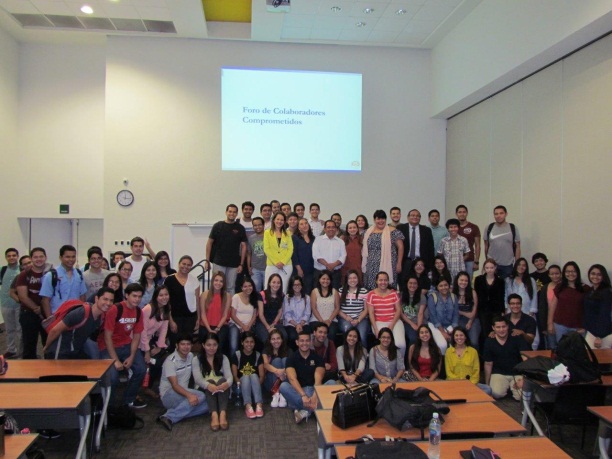 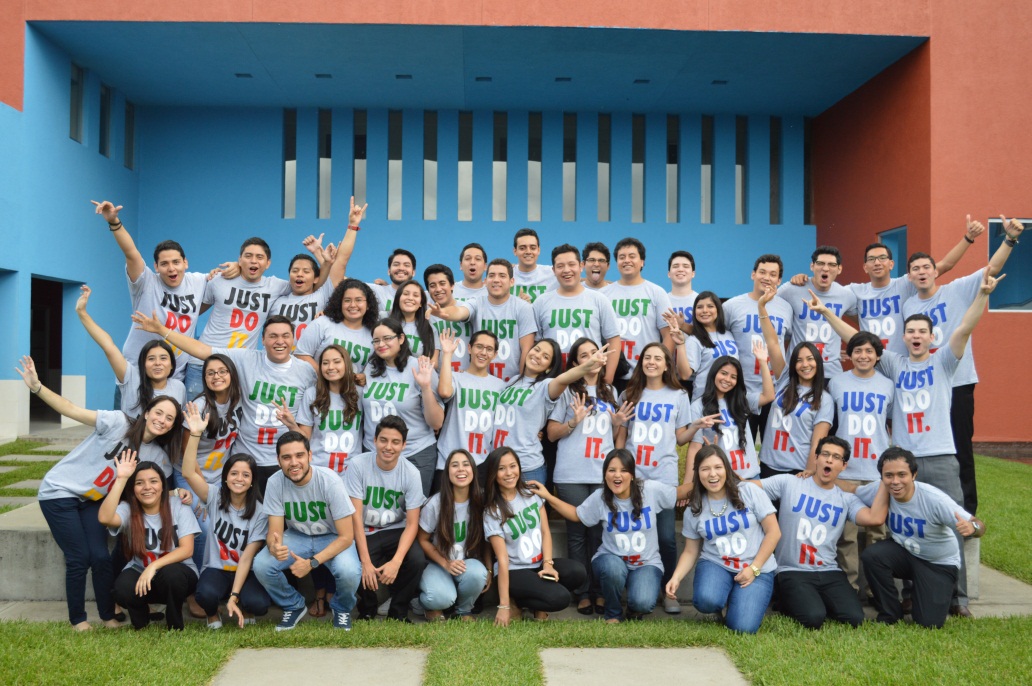 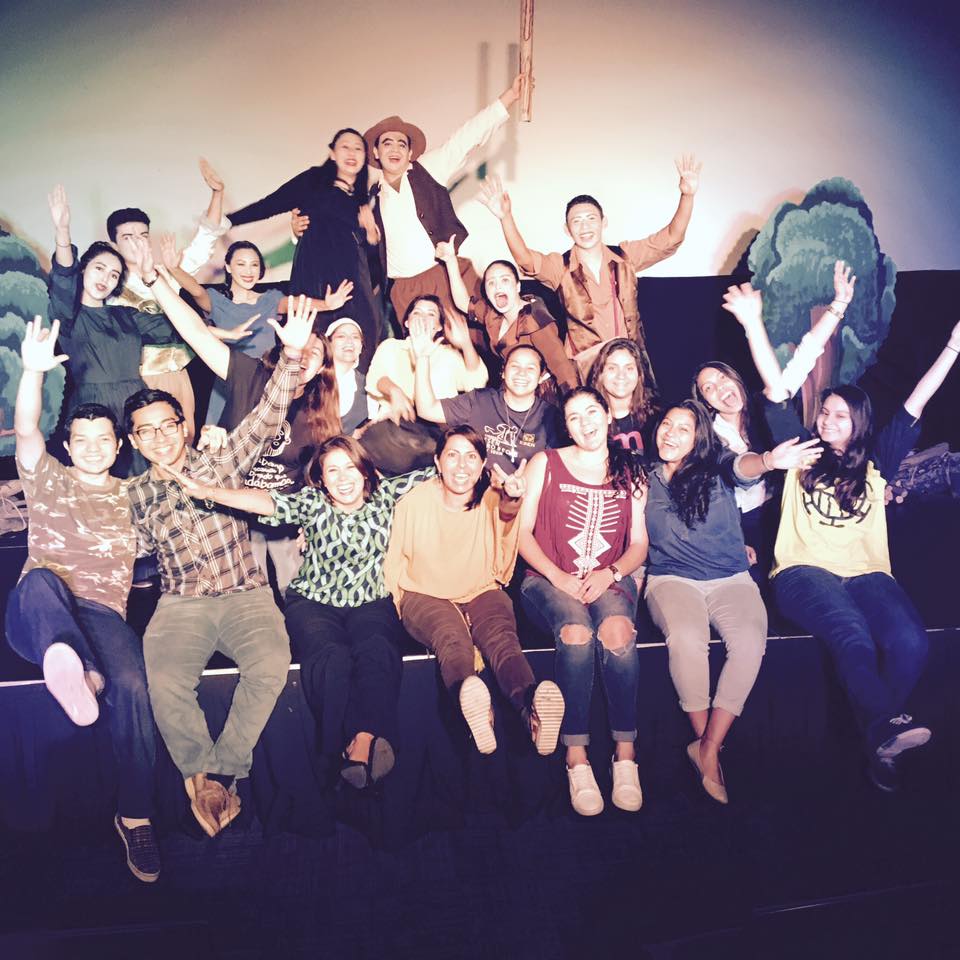 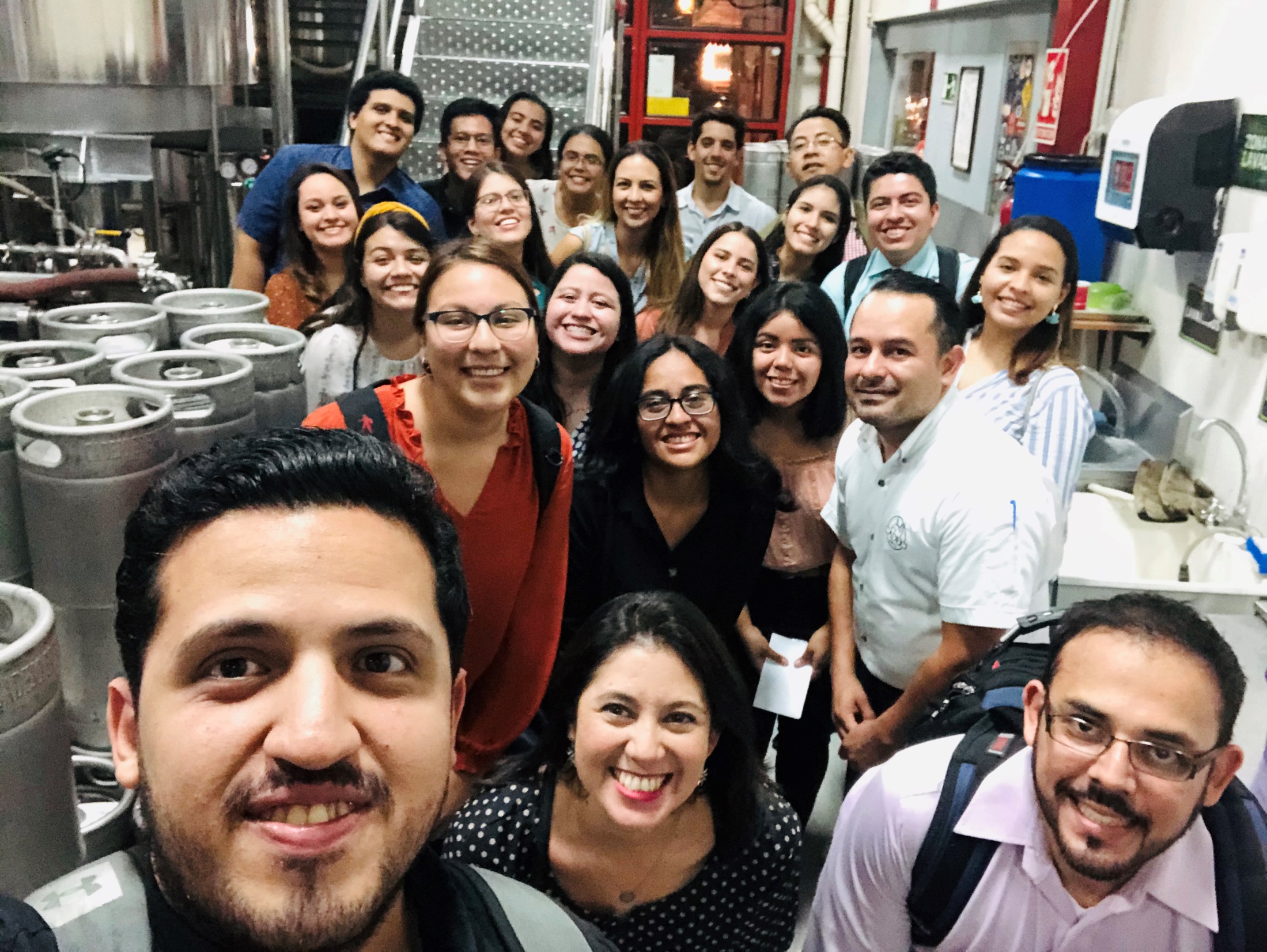 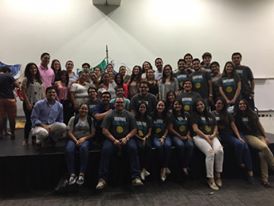 Bienvenidos!!
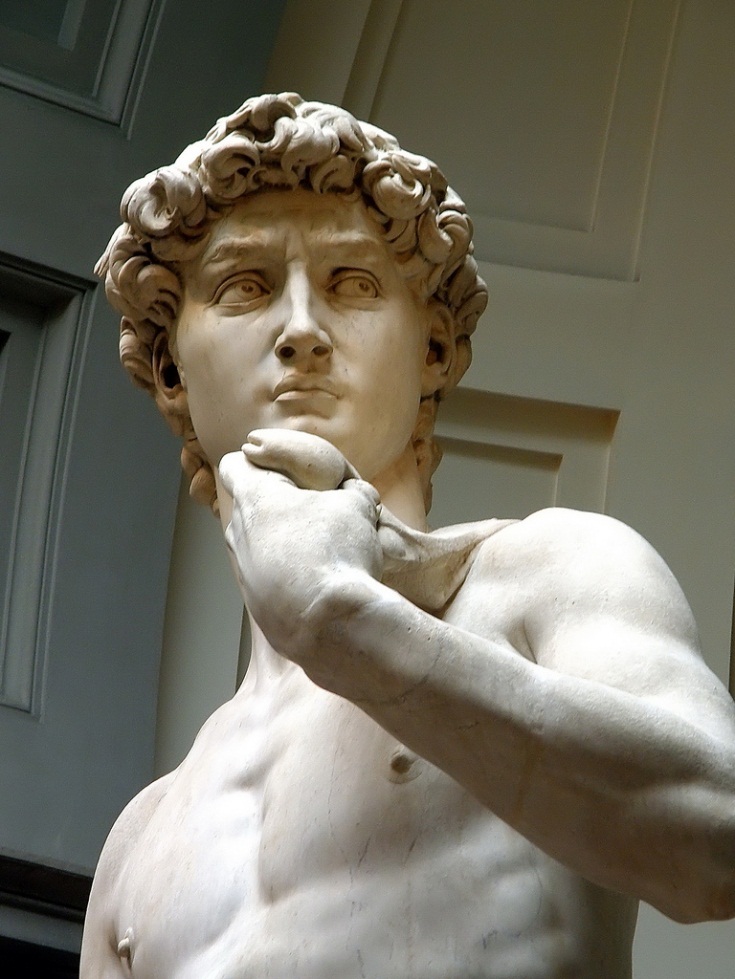 “En lo que piensas, te conviertes; lo que sientes, lo atraes; lo que imaginas, lo crees” BUDA
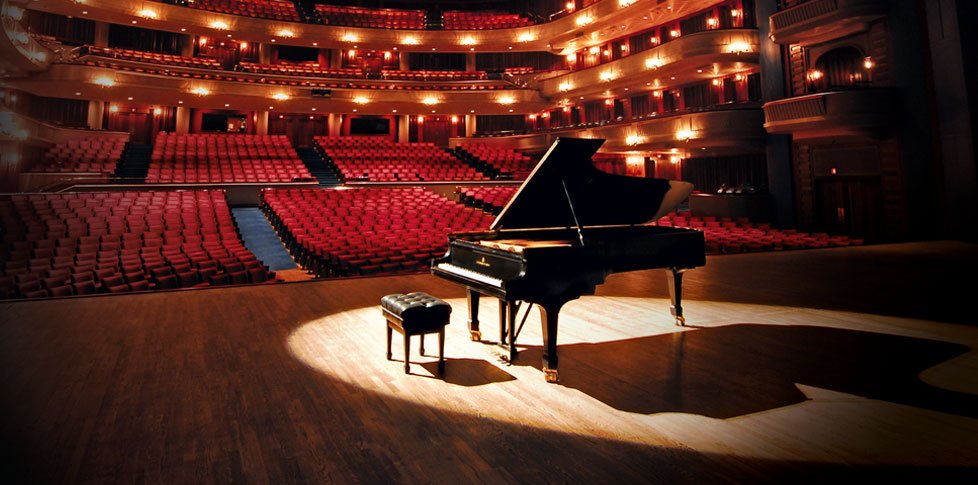 La repetición es la perfección
DIRECCIÓN ESTUDIANTIL
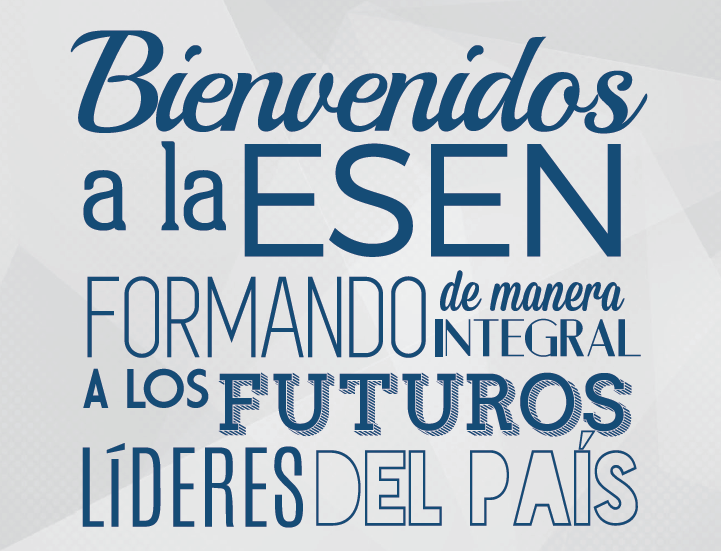 VIDA ESTUDIANTIL
Te invitamos a que vivas una experiencia única en nuestra universidad, donde puedas desarrollar todas tus capacidades. Recuerda que es importante lograr un equilibrio entre los estudios, las actividades extracurriculares y tu salud.
DIRECCIÓN ESTUDIANTIL
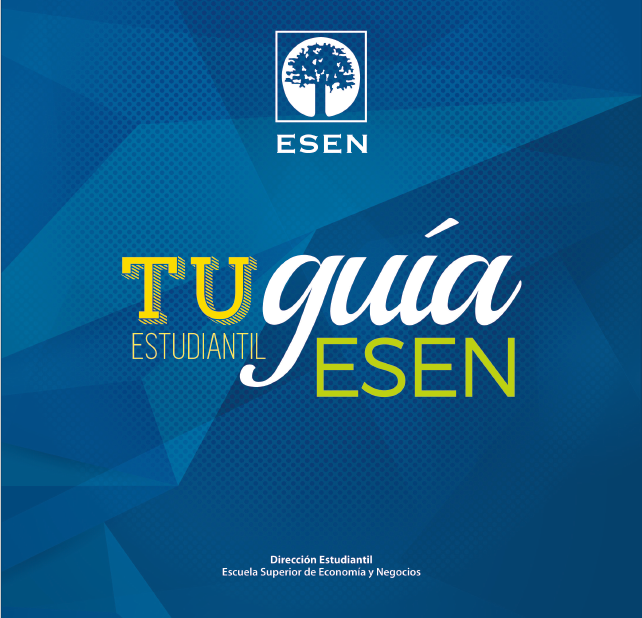 GUIA ESTUDIANTIL
La guía estudiantil es un documento donde se recopila la información más importante sobre la vida estudiantil ESEN
POLITICAS PARA EL EXAMEN
REGISTRO ACADÉMICO
PROGRAMA DE TUTORÍAS
CALENDARIO ACADEMICO
CENTRO DE CONOCIMIENTO
DIRECCIÓN ESTUDIANTIL
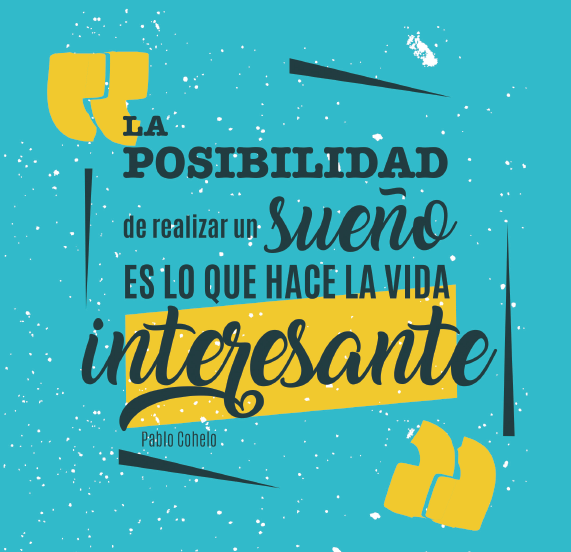 SERVICIO SOCIAL
INTERCAMBIO ESTUDIANTIL
ASOCIACIONES ESTUDIANTILES ESEN
EXTENSIÓN UNIVERSITARIA
SERVICIOS Y EQUIPO DISPONIBLE PARA ALUMNOS
CORREO INSTITUCIONAL
DIRECTORIO ACADÉMICO ADMINISTRATIVO
DIRECCIÓN ESTUDIANTIL
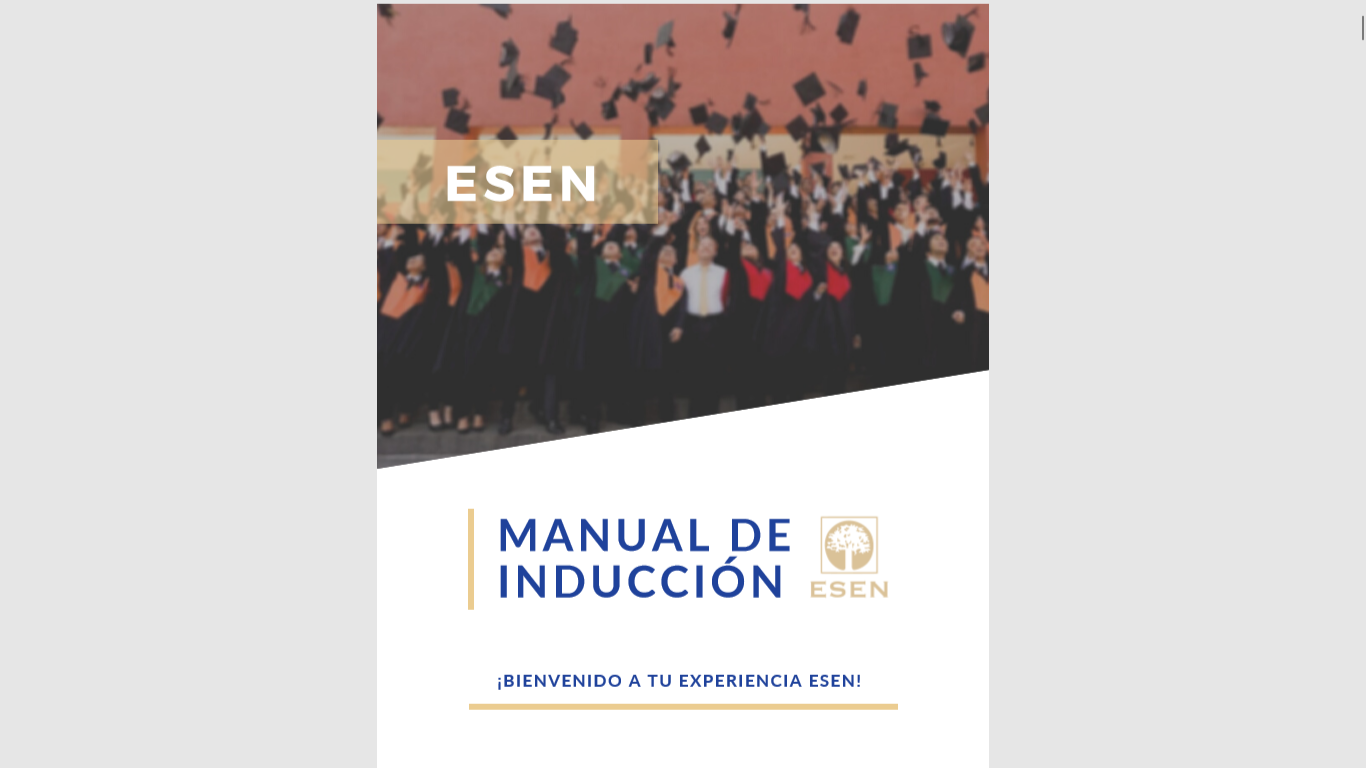 MANUAL DE CULTURA ESEN
Manual creado por estudiantes de ESEN
Cultura ESEN
Recorrido por ESEN
Cómo ( sobre) vivir la ESEN
Clases virtuales
DIRECCIÓN ESTUDIANTIL
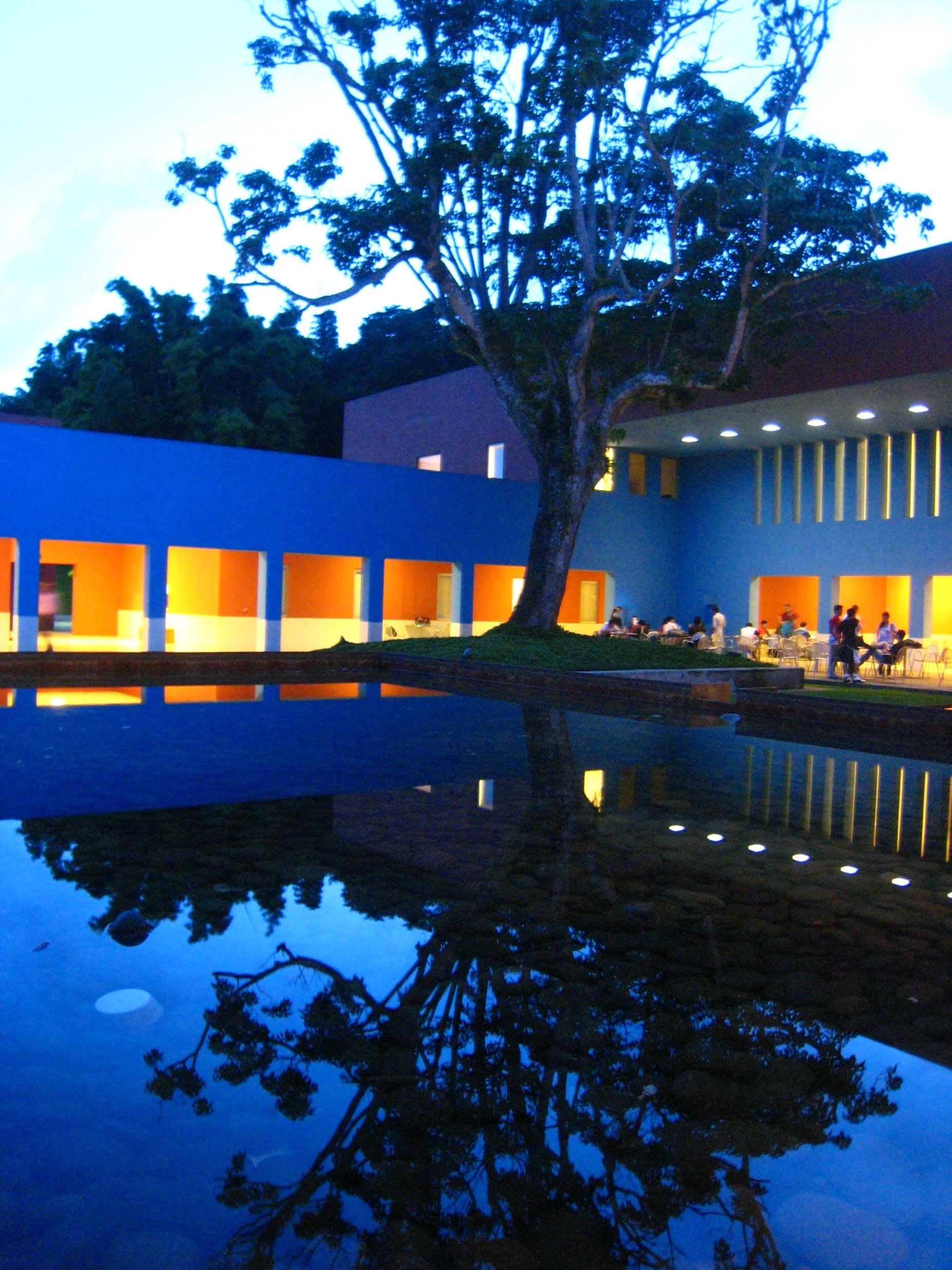 Horario de clases
Asistencia a clases presenciales
Medidas de bioseguridad
Examen de lenguaje y Matemáticas
Recuerden
“Cuando Puedas elegir entre tener la razón o ser amable, elige ser amable.” 
DrWayne.W.Dyer
Recuerden
“ Tus actos son tus monumentos”
						 Inscripción  en una tumba egipcia.
Recuerden
“Solos podemos hacer tan poco; juntos podemos hacer tanto”
Helen Keller
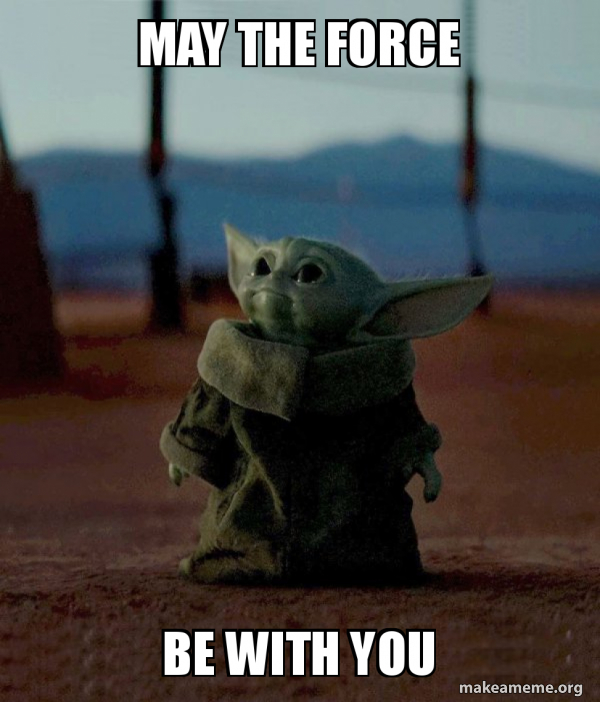 DIRECCIÓN ESTUDIANTIL
THANKS